AMERICAN
GREED
Luke 12:13-21
Luke 11:39
Then the Lord said to him, “Now you Pharisees make the outside of the cup and dish clean, but your inward part is full of greed and wickedness.
Luke 12:13
Then one from the crowd said to Him, “Teacher, tell my brother to divide the inheritance with me.”
Luke 12:14
But He said to him, “Man, who made Me a judge or an arbitrator over you?”
Luke 12:15
And He said to them, “Take heed and beware of covetousness, for one’s life does not consist in the abundance of the things he possesses.”
Luke 12:16
Then He spoke a parable to them, saying: “The ground of a certain rich man yielded plentifully.
Luke 12:17
And he thought within himself, saying, ‘What shall I do, since I have no room to store my crops?’
Luke 12:18
So he said, ‘I will do this: I will pull down my barns and build greater, and there I will store all my crops and my goods.
Luke 12:19
And I will say to my soul, “Soul, you have many goods laid up for many years; take your ease; eat, drink, and be merry.”
Luke 12:20
But God said to him, ‘Fool! This night your soul will be required of you; then whose will those things be which you have provided?’
Luke 12:21
“So is he who lays up treasure for himself, and is not rich toward God.”
Greed is an 
EXPRESSION of our 
sinful human nature.
Greed leads to 
OTHER serious sins.
Greed is a 
“ME FIRST” attitude.
Greed is never 
SATISFIED.
Greed is always willing 
to do WRONG.
Greed doesn’t 
CARE who it hurts.
Greed can have ETERNAL consequences.
Hebrews 13:5
Let your conduct be without covetousness; be content with such things as you have. For He Himself has said, “I will never leave you nor forsake you.”
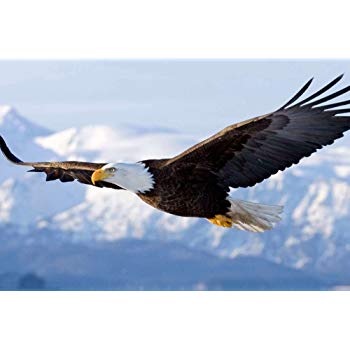 AMERICAN
GREED
Luke 12:13-21